Кейс – технологии в ДО
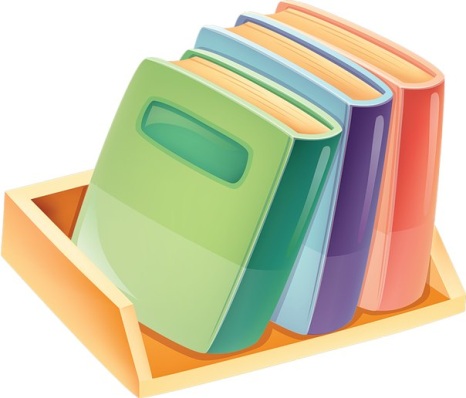 casus (лат.)– запутанный необычный случай; 
 case (анг.) – портфель, чемоданчик.
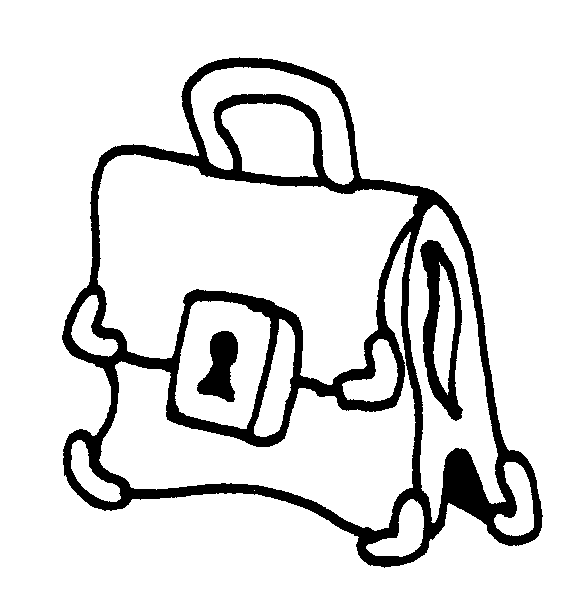 Для чего нужен кейс?
Кейс дает возможность приблизиться к практике, встать на позицию человека, реально принимающего решения, учиться на ошибках других.
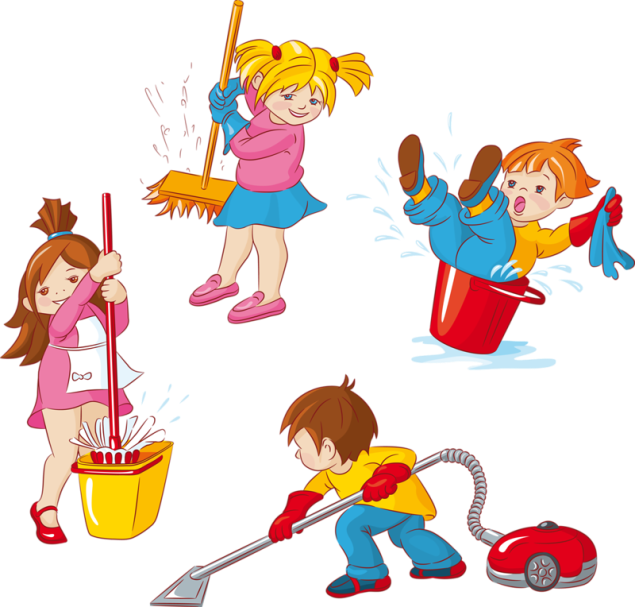 Историческая справка
Впервые работа с кейсами в рамках учебного процесса была реализована в Гарвардской школе бизнеса в 1908 г.            В России данная технология стала внедряться лишь последние 3-4 года.
Виды кейсов
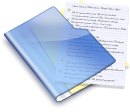 Печатный кейс (может содержать графики, таблицы, диаграммы, иллюстрации, что делает его более наглядным).


 Мультимедиа - кейс (наиболее популярный в последнее время, но зависит от технического оснащения ).


 Видео кейс (может содержать фильм, аудио и видео материалы. Его минус - ограничена возможность многократного просмотра  искажение информации и ошибки).
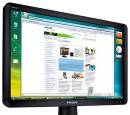 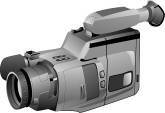 Требования к кейс-технологиям:- соответствовать четко поставленной цели;- иметь соответствующий уровень трудности;- иллюстрировать типичные ситуации;- развивать аналитическое мышление;- провоцировать дискуссию;- иметь несколько решений.
Методы кейс - технологии
- Метод ситуационно-ролевых игр;
- Игровое проектирование;
-Метод дискуссии. 
 - Метод ситуационного анализа (метод анализа конкретных ситуаций, кейс-стади, фото-кейсы, кейс-иллюстрации);
Ситуационно-ролевая игра
Цель - в виде инсценировки создать перед аудиторией правдивую историческую, правовую, социально-психологическую ситуацию и затем дать возможность оценить поступки и поведение участников игры. 
Одна из разновидностей метода инсценировки — ролевая игра.
Метод дискуссии
Дискуссия — обмен мнениями по какому-либо вопросу в соответствии с более или менее определёнными правилами процедуры. 
К интенсивным технологиям обучения относятся групповые и межгрупповые дискуссии.
Метод  ситуационного анализа (метод анализа конкретных ситуаций, ситуационные задачи и упражнения, кейс-стади, фото-кейсы,  кейс-иллюстрации).
Кейс-иллюстрация – это иллюстрация, которая используется для рассмотрения проблемной ситуации. Целью работы с ней является разбор сути проблемы, анализ возможных решений и выбор лучшего из них.
Кейс-стадии (от англ. case — «случай») 
это письменное описание какой-то конкретной реальной ситуации анализ проблемы, позволяющий разобраться в ее сути, предложить возможные решения и выбрать лучшее из них
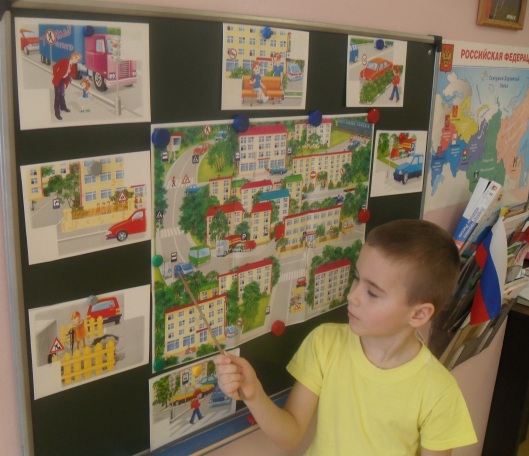 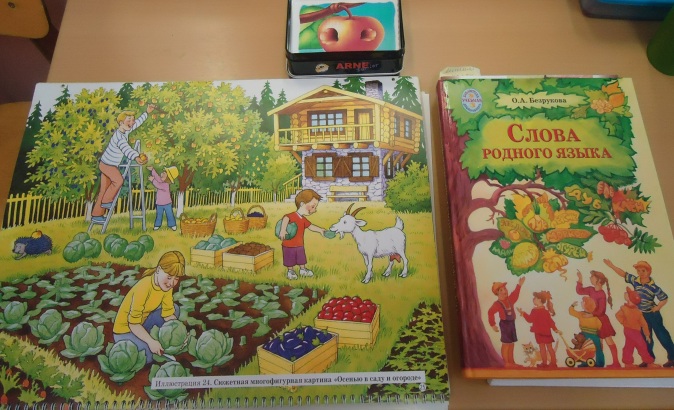 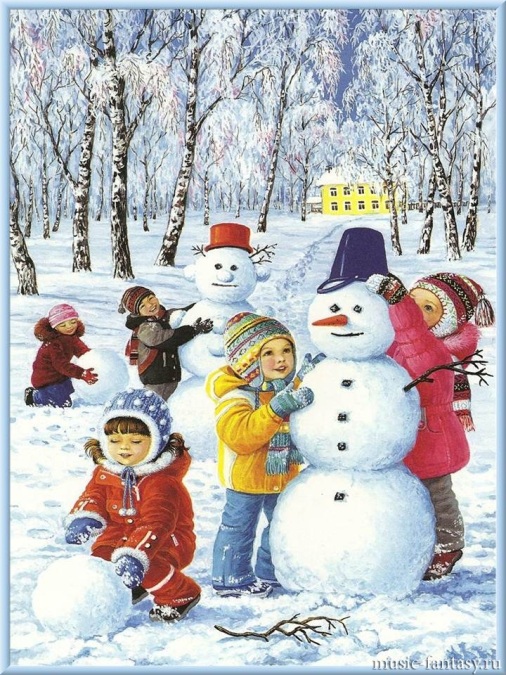 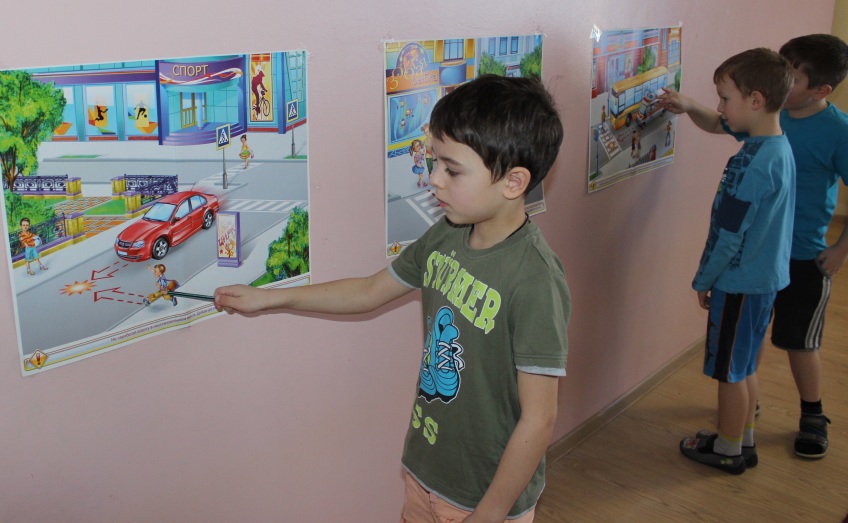 «Фото-Кейс»
2 младшая группа
Фото «Умывание»
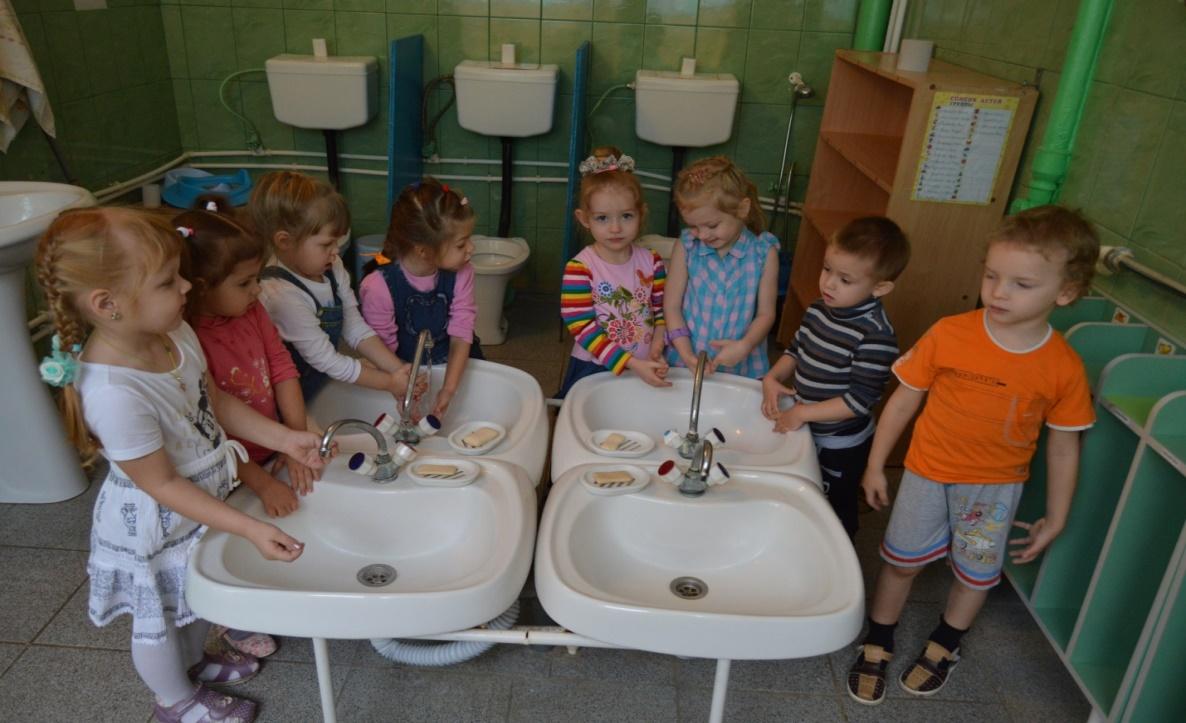 Цель: воспитывать привычку самостоятельно умываться, мыть руки с мылом перед едой.
Текст: Саша первый день пришел в детский сад. Перед завтраком дети пошли мыть руки. А Саша стоял, ждал воспитателя, и не знал, что ему делать. Как бы вы поступили на месте Саши?
Средняя группа
Фото «В гости к медвежонку»
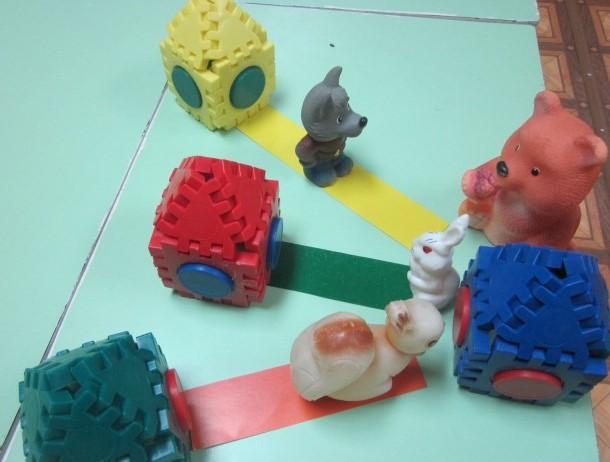 Цель: закрепить знания о длине.
Текст: Медвежонок позвал в гости своих друзей – соседей: зайчонка, бельчонка, волчонка. Ребята так обрадовались, что решили устроить соревнование, кто быстрее добежит от своего домика до домика медвежонка. Первым прибежал заяц, вторым прибежал бельчонок, а волк прибежал последним. Почему так долго бежал волк?
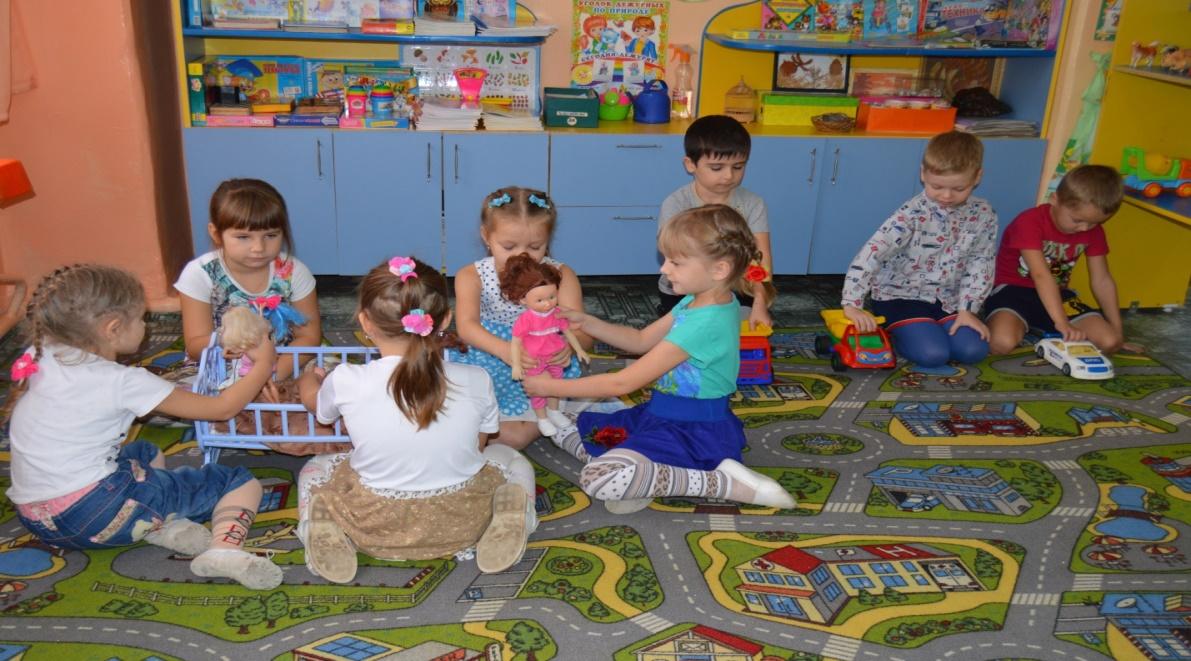 Старшая группа
Фото «Кукла»
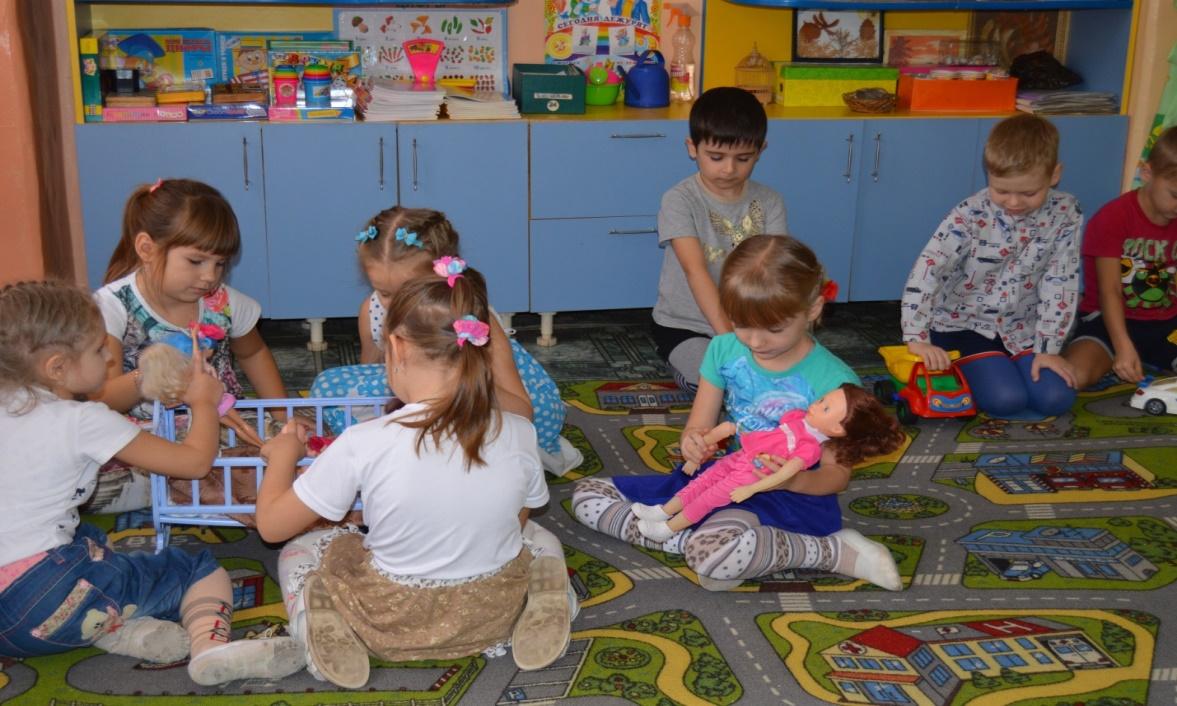 Цель: учить детей анализировать поступки; способствовать развитию нравственных аспектов поведения.
Текст: Во время игры Настя разрешила поиграть со своей любимой куклой подруге Оле. Оля пообещала поиграть и вернуть куклу обратно. Но нечаянно ее сломала. Оля боялась об этом сказать Насте. Как бы вы поступили на месте Оле?
Подготовительная группа
Фото «Как правильно переходить улицу»
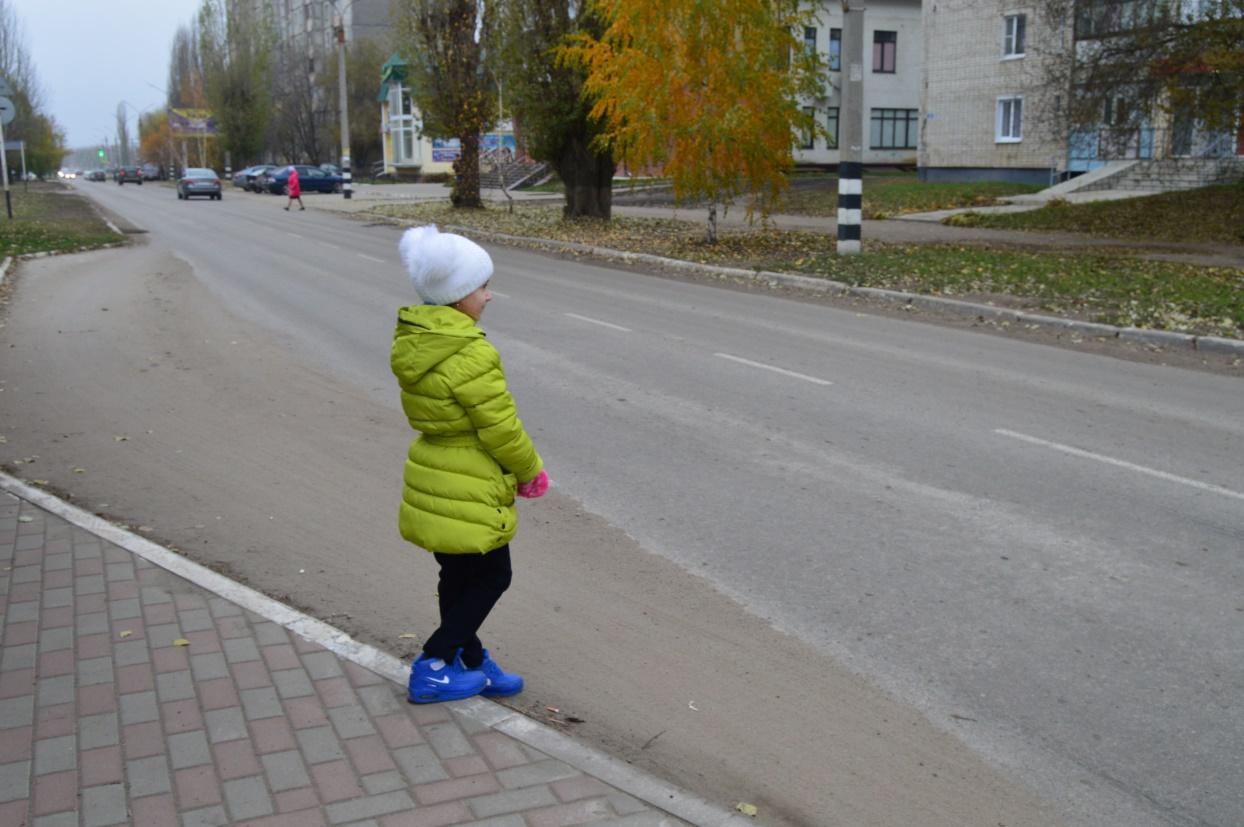 Цель: закрепить правила дорожного движения.
Технологическая карта по работе с кейс-фото «Как правильно переходить улицу»
По такой же схеме воспитатель выстраивает работу и с остальными возрастными группами детей.
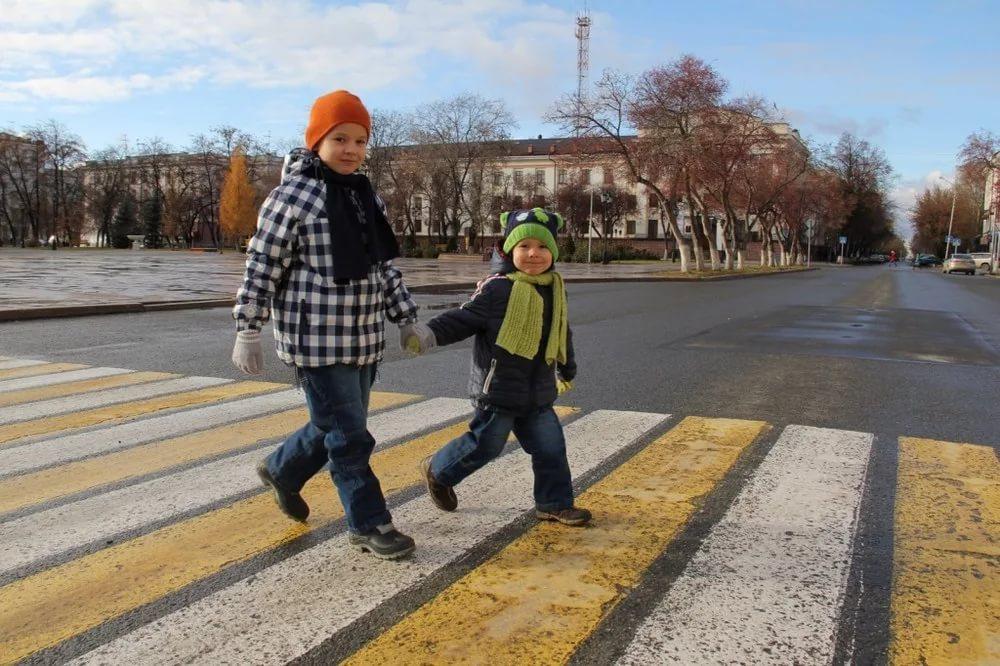 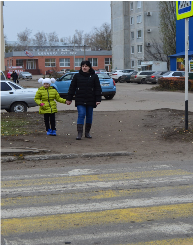 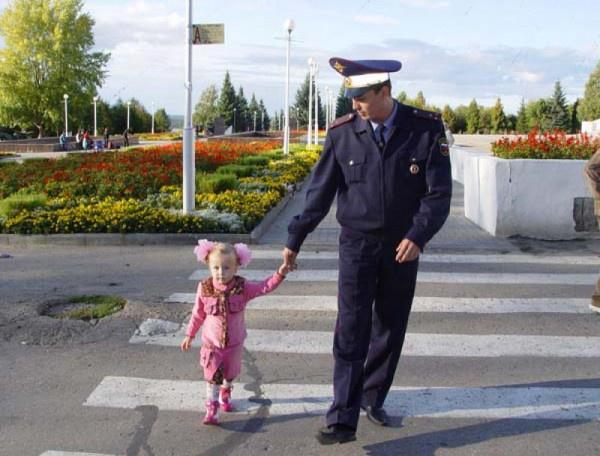 Вывод: 
«Фото-кейс-технология» помогает повысить интерес детей к изучаемому материалу, развивает у них такие качества, как социальная активность, коммуникабельность, умение слушать и грамотно излагать свои мысли.
Главное предназначение «фото-кейс-технологии» — развивать способность исследовать различные проблемы и находить их решение, то есть, научиться работать с информацией.
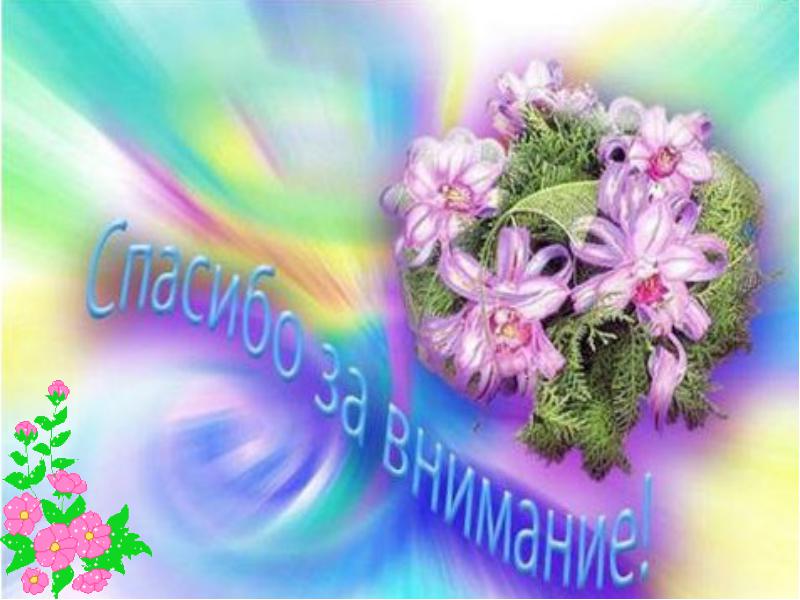